Správa školství
se zvláštním zaměřením na vysoké školy
JUDr. Veronika Smutná, Ph.D.
BM507Zk Vybrané otázky správního práva a veřejné správy II
Pátek 6. 10. 2017
Ústavní základy
Čl. 2 Ústavy ČR
(3) Státní moc slouží všem občanům a lze ji uplatňovat jen v případech, v mezích a způsoby, které stanoví zákon.(4) Každý občan může činit, co není zákonem zakázáno, a nikdo nesmí být nucen činit, co zákon neukládá.

Čl. 2 Listiny
(2) Státní moc lze uplatňovat jen v případech a v mezích stanovených zákonem, a to způsobem, který zákon stanoví.(3) Každý může činit, co není zákonem zakázáno, a nikdo nesmí být nucen činit, co zákon neukládá.

Čl. 4 Listiny
(1) Povinnosti mohou být ukládány toliko na základě zákona a v jeho mezích a jen při zachování základních práv a svobod.
Ústavní základy
Čl. 33 LZPS
(1) Každý má právo na vzdělání. Školní docházka je povinná po dobu, kterou stanoví zákon.
(2) Občané mají právo na bezplatné vzdělání v základních a středních školách, podle schopností občana a možností společnosti též na vysokých školách.
(3) Zřizovat jiné školy než státní a vyučovat na nich lze jen za podmínek stanovených zákonem; na takových školách se může vzdělání poskytovat za úplatu.
(4) Zákon stanoví, za jakých podmínek mají občané při studiu právo na pomoc státu.
Ústavní základy
Čl. 25 LZPS
(2) Občanům příslušejícím k národnostním a etnickým menšinám se za podmínek stanovených zákonem zaručuje též
 a) právo na vzdělání v jejich jazyku

Čl. 26 LZPS
 Každý má právo na svobodnou volbu povolání a přípravu k němu, jakož i právo podnikat a provozovat jinou hospodářskou činnost.
 Zákon může stanovit podmínky a omezení pro výkon určitých povolání nebo činností.
Ústavní základy
Čl. 15 LZPS
(2) Svoboda vědeckého bádání a umělecké tvorby je zaručena.
Čl. 17 LZPS
(1) Svoboda projevu a právo na informace jsou zaručeny.(2) Každý má právo vyjadřovat své názory slovem, písmem, tiskem, obrazem nebo jiným způsobem, jakož i svobodně vyhledávat, přijímat a rozšiřovat ideje a informace bez ohledu na hranice státu.
Ústavní základy
Bezplatnost
Čl. 33 Listiny
(2) Občané mají právo na bezplatné vzdělání v základních a středních školách, podle schopností občana a možností společnosti též na vysokých školách.
Nález Ústavního soudu sp. zn. Pl. ÚS 25/94
Bezplatnost vzdělání omezuje toliko na roli státu nést náklady na zřizování škol a školských zařízení, na jejich provoz a údržbu a, především nevyžaduje platbu tzv. školného na základních a středních školách.
Ústavní základy
Bezplatnost 
Nález pléna Ústavního soudu sp. zn. Pl. ÚS 27/95
Pro vzdělávání na vyšších odborných školách platí, že tato forma vzdělání je poskytována vždy za úplatu, tedy i na školách zřizovaných státem. Dle nálezu ÚS to nelze považovat za protiústavní, neboť [VOŠ] jsou sice na straně jedné součástí výchovně vzdělávací soustavy, na straně druhé představují však typ odlišný od středních škol, neboť studium na nich získání středoškolského vzdělání již předpokládá. Touto svou povahou vymykají se tedy [VOŠ] z rámce článku 33 odst. 2 Listiny, zakotvujícího [nepodmíněné] právo občanů na bezplatné vzdělání v základních a středních školách.
Prameny
ÚSTAVA + LISTINA
 Ratifikované a vyhlášené mezinárodní smlouvy
Mezinárodní pakt o hospodářských, sociálních a kulturních právech (zejm. čl. 13)
Úmluva o právech dítěte (zejm. čl. 28 a 29)
Úmluva o ochraně lidských práv a základních svobod (zejm. Dodatkový protokol k Úmluvě o ochraně lidských práv a základních svobod, čl. 2)
Prameny
Uznávání kvalifikace
Regulovaná povolání...
Zákon č. 18/2004 Sb., o uznávání odborné kvalifikace a jiné způsobilosti státních příslušníků členských států Evropské unie a některých příslušníků jiných států a o změně některých zákonů (zákon o uznávání odborné kvalifikace)
Uznávání  vzdělání (nostrifikace)
- podle § 108 a násl. školského zákona
- podle § 89 a násl. ZVŠ
x
- uznání zkoušek nebo splnění jiných studijních povinností (§ 68 ZVŠ)
Dvě oblasti „školství“
Regionální školství
Vysoké školství
Regionální školství
Vnitrostátní prameny
Zákony (4 základní), zejm.zákon č. 561/2004 Sb., o předškolním, základním, středním, vyšším odborném a jiném vzdělávání (školský zákon)
Podzákonné předpisy (velké množství, seznam k nahlédnutí na stránce MŠMT http://www.msmt.cz/dokumenty)
Zákony
školský zákon
zákon č. 563/2004 Sb., o pedagogických pracovnících a o změně některých zákonů
zákon č. 306/1999 Sb., o poskytování dotací soukromým školám, předškolním a školským zařízením
zákon č. 109/2002 Sb., o výkonu ústavní výchovy nebo ochranné výchovy ve školských zařízeních a o preventivně výchovné péči ve školských zařízeních a o změně dalších zákonů
Podzákonné předpisy
Vyhláška č. 14/2005 Sb., o předškolním vzdělávání
Vyhláška č. 48/2005 Sb., o základním vzdělávání a některých náležitostech plnění povinné školní docházky 
Vyhláška č. 13/2005 Sb., o středním vzdělávání a vzdělávání v konzervatoři 
Vyhláška č. 47/2005 Sb., o ukončování vzdělávání ve středních školách závěrečnou zkouškou a o ukončování vzdělávání v konzervatoři absolutoriem
Vyhláška č. 10/2005 Sb., o vyšším odborném vzdělávání 
Vyhláška č. 27/2016 Sb., o vzdělávání žáků sespeciálními vzdělávacími potřebami a žáků nadaných
Základní pojmy a instituty
zásady a cíle vzdělávání
systém vzdělávacích programů
vzdělávací soustava, školský rejstřík, školské PO
hodnocení škol, školských zařízení a vzdělávací soustavy
některá základní (obecná i zvláštní) pravidla vzdělávání a jeho organizace ve školách
P&P žáků, studentů a zákonných zástupců dětí a nezletilých žáků, včetně hmotného zabezpečení a odměn za produktivní činnost
uznávání zahraničního vzdělání
financování škol a školských zařízení
Zásady a cíle vzdělávání
rovný přístup (zákaz diskrim.), vzájemná úcta, názorová snášenlivost…
zohledňování  vzdělávacích potřeb jednotlivce
bezplatnost (ČR+EU), zřizuje-li stát, kraj, obec nebo svazek obcí
zdokonalování procesu vzdělávání, uplatňování moderních metod, svobodné šíření poznatků ...
rozvoj osobnosti člověka 
pochopení a uplatňování zásad demokracie a P státu, ZLPS...
utváření vědomí národní a státní příslušnosti a respektu k etnické, národnostní, kulturní, jazykové a náboženské identitě každého,
poznání světových a evropských kulturních hodnot a tradic...
získání a uplatňování znalostí o živ. prostředí a jeho ochraně...
Vzdělávací programy
Jejich hierarchický systém slouží k naplnění zásad a cílů vzdělávání
(Národní program vzdělávání (MŠMT -> Vláda -> Parlament)
rozpracovává cíle vzdělávání stanovené zákonem a vymezuje hlavní oblasti vzdělávání, obsahy vzdělávání a prostředky, které jsou nezbytné k dosahování těchto cílů)
Rámcové vzdělávací programy (MŠMT po projednání s ministerstvy)
vymezují povinný obsah, rozsah a podmínky vzdělávání (tedy zejména konkrétní cíle, formy, délku, organizační uspořádání, profesní profil, podmínky průběhu a ukončování vzdělávání)
jsou závazné pro tvorbu školních vzděl. programů, hodnocení výsledků vzdělávání dětí a žáků, tvorbu a posuzování učebnic a učebních textů.
http://www.msmt.cz/vzdelavani/skolstvi-v-cr/skolskareforma/ramcove-vzdelavaci-programy
Vzdělávací programy
Školní vzdělávací programy (ředitelé) 
Uspořádání obsahu vzdělávání do předmětů nebo jiných ucelených částí učiva (například modulů).
________
Vzdělávací programy pro vyšší odborné vzdělávání (akreditace MŠMT)
stanoví zejména konkrétní cíle, formy, délku a obsah vzdělávání a jeho organizační uspořádání, profil absolventa vzdělávacího programu, vyučovací jazyk, podmínky průběhu a ukončování vzdělávání.
Vzdělávací soustava
Školy  uskutečňují vzdělávání podle vzdělávacích programů

Školská zařízení poskytují služby a vzdělávání, které doplňují nebo podporují vzdělávání ve školách nebo s ním přímo souvisejí, nebo zajišťují ústavní a ochrannou výchovu anebo preventivně výchovnou péči (109/2002 Sb.)
Vzdělávací soustava
Školy  uskutečňují vzdělávání podle vzdělávacích programů
mateřská škola
základní škola
střední škola (gymnázium, SOŠ a SOU)
konzervatoř
vyšší odborná škola
základní umělecká škola a
jazyková škola s právem státní jazykové zkoušky
Vzdělávací soustava
Školská zařízení poskytují služby a vzdělávání, které doplňují nebo podporují vzdělávání ve školách nebo s ním přímo souvisejí
zařízení pro další vzdělávání pedagogických pracovníků,
školská poradenská zařízení,
školská zařízení pro zájmové vzdělávání,
školská účelová zařízení (např. knihovna),
školská výchovná a ubytovací zařízení,
zařízení školního stravování,
Vzdělávací soustava
Školská zařízení také zajišťují ústavní a ochrannou výchovu anebo preventivně výchovnou péči
 školská zařízení pro výkon ústavní výchovy nebo ochranné výchovy
 na základě rozhodnutí soudu zajišťují dítěti  (3 do 18, popř. 19 let) náhradní výchovnou péči, a to v zájmu jeho zdravého vývoje, řádné výchovy a vzdělávání;  spolupracují s rodinou dítěte, pomáhají mj. při nácviku rodičovských a dalších dovedností nezbytných pro výchovu a péči v rodině
 diagnostický ústav, dětský domov, dětskýdomov se školou, výchovný ústav
Vzdělávací soustava
Školská zařízení také zajišťují ústavní a ochrannou výchovu anebo preventivně výchovnou péči
školská zařízení pro preventivně výchovnou péči  (střediska výchovné péče)
 poskytují preventivně výchovnou péči za účelem předcházení vzniku a rozvoji negativních projevů chování nebo narušení dítěte, či za účelem zmírnění či odstraňovat příčin nebo důsledků již vzniklých poruch chování
Pedagogický pracovník
= ten, kdo uskutečňuje výchovu a vzdělávání na základě školského zákona
-> koná přímou vyučovací, výchovnou, speciálně pedagogickou nebo pedagogicko-psychologickou činnost přímým působením na vzdělávaného
Předpoklady a požadavky pro výkon činnosti pedagogických pracovníků, jejich další vzdělávání a kariérní systém upravuje zákon o pedagogických pracovnících a k němu vydané prováděcí vyhlášky.
Pedagogický pracovník
Předpoklady a požadavky pro výkon činnosti
plná způsobilost k právním úkonům,
odborná kvalifikace pro vykonávanou přímou pedagogickou činnost  (§ 6 – 22 ZPedPrac)
bezúhonnost
zdravotní způsobilost 
prokázaná znalost českého jazyka; nevyžaduje u os., která
bude působit ve škole s jiným vyučovacím jazykem než českým
úspěšně vykonala maturitní zkoušku z  ČJ a literatury
vyučuje cizí jazyk nebo konverzaci v cizím jazyce
Základní pojmy a instituty
Školská PO
= PO zřízená podle ŠkolZ (designovaná pro činnost školy či školského zařízení), jejíž hlavní činností je poskytování vzdělávání podle vzdělávacích programů  a školských služeb
 - jejím zřizovatelem může být
ministerstvo, kraj, obec nebo svazek obcí,
jiná právnická osoba nebo fyzická osoba (vč. registrované církve a náb. spol., kt. bylo přiznáno oprávnění zřizovat církevní školy)
Základní pojmy a instituty
Školský rejstřík
= veřejný seznam (http://rejskol.msmt.cz/), který obsahuje
 a) rejstřík škol a školských zařízení,
 b) rejstřík školských právnických osob
Zápis v něm je nezbytnou podmínkou pro to, aby právnická osoba mohla vykonávat činnost školy nebo školského zařízení, resp. předpokladem vzniku školské PO.
Orgány veřejné správy ost. školství
Ředitel 
	Pedagogická rada (u školy)
Školská rada
Česká školská inspekce
Ministerstvo školství, mládeže a tělovýchovy
	Akreditační komise pro vyšší odborné vzdělávání
Ředitel
odpovídá za vzdělávání a školské služby
vytváří podmínky pro výkon inspekční činnosti České školní inspekce, i pro další vzdělávání pedagogických pracovníků a pro práci školské rady,
odpovídá za zajištění dohledu nad dětmi a nezletilými žáky
rozhoduje o P & pov dětí, žáků a studentů
má zbytkovou působnost
školy zřizuje pedagogickou radu (všichni ped. pracovníci)
poradní orgán, s nímž projednává všechny zásadní pedagogické dokumenty a opatření týkající se vzdělávací činnosti školy
Školská rada
zřizuje se při základních, středních a vyšších odborných školách
je orgán školy umožňující 
zákonným zástupcům nezletilých žáků, zletilým žákům a studentům
pedagogickým pracovníkům školy
zřizovateli a 
dalším osobám 
    podílet se na správě školy; její členem nemůže být ředitel
1/3 členů jmenuje zřizovatel, 1/3 volí žáci (studenti) a jejich zákonní zástupci a 1/3 pedagogičtí pracovníci
Školská rada
vyjadřuje se k návrhům školních vzdělávacích programů a k jejich uskutečňování
 schvaluje výroční zprávu o činnosti , školní řád, popř.  stipendijní řád, pravidla pro hodnocení výsledků vzdělávání
 podílí se na zpracování koncepčních záměrů rozvoje školy
 projednává návrh rozpočtu a navrhuje opatření ke zlepšení hospodaření; projednává inspekční zprávy České školní inspekce,
podává podněty a oznámení řediteli, zřizovateli a dalším orgánům
podává návrh na vyhlášení konkursu na ředitele školy
Česká školní inspekce
zpracovává koncepční záměry inspekční činnosti a systémy hodnocení vzdělávací soustavy
koná inspekční činn. ve školách a školských zařízeních a na pracovištích osob, kde se uskutečňuje praktické vyučování nebo odborná praxe
získává a analyzuje informace o vzdělávání , sleduje a hodnotí efektivnost vzdělávací soustavy,
zjišťuje a hodnotí podmínky, průběh a výsledky vzdělávání 
zjišťuje a hodnotí naplnění školního vzdělávacího programu a jeho soulad s právními předpisy a rámcovým vzdělávacím programem
vykonává kontrolu dodržování právních předpisů, 
vykonává veřejnosprávní kontrolu využívání finančních prostředků státního rozpočtu
MŠMT
řídí výkon státní správy ve školství a odpovídá za stav, koncepci a rozvoj vzdělávací soustavy
plní úkoly nadřízeného správního orgánu KÚ při rozhodování o P &P fyzických nebo právnických osob v oblasti veřejné správy
MŠMT
zřizuje a zrušuje
školská zařízení pro výkon ústavní výchovy nebo ochranné výchovy a školská zařízení pro preventivně výchovnou péči, jakož i mateřské, základní a střední školy pro děti a žáky umístěné v těchto školských zařízeních,
zařízení pro další vzdělávání pedagogických pracovníků,
mateřské, základní a střední školy s vyučovacím jazykem národnostní menšiny, pokud je nezřídí obec, svazek obcí nebo kraj,
školy, jejichž činnost je upravena mezinár.smlouvami
Obec
je povinna zajistit podmínky pro plnění povinné školní docházky => zřizuje základní školu, nebo zajišťuje plnění povinné školní docházky v základní škole zřizované jinou obcí nebo svazkem obcí
Též je povinna zajistit plnění předškolní docházky v posledním roce
Dále zřizuje mateřské školy, mateřské a základní školy s vyučovacím jazykem národnostní menšiny a zařízení školního stravování
Může též zřizovat
základní umělecké školy, školská zařízení pro zájmové vzdělávání a školská účelová zařízení a školy nebo
 školská zařízení, které jinak zřizuje kraj nebo ministerstvo, pokud prokáže potřebné finanční, materiální a personální zabezpečení
Obecní úřad
předává krajskému úřadu zákonem vymezené údaje z dokumentace škol a školských zařízení a ze školních matrik
spolupůsobí při rozepisování a poskytování finančních prostředků státního rozpočtu PO vykonávajícím činnost škol a školských zařízení, kt. zřizují obce nebo svazky obcí, a zpracovává a předkládá krajskému úřadu rozbory hospodaření s finančními prostředky státního rozpočtu
Kraj
je povinen zajistit podmínky pro uskutečňování středního a VO vzdělávání, vzdělávání dětí, žáků a studentů se zdr. postižením a zdr. znevýhodněním, dále jazykového, základního uměleckého a zájmového vzdělávání a pro výkon ústavní výchovy => zřizuje
SŠ (vč. SŠ s vyučovaným jazykem národnostní menšiny), VOŠ
mateřské, základní, střední školy a školská zařízení pro děti a žáky se zdravotním postižením, základní školy speciální
školy při zdravotnických zařízeních, školská výchovná a ubytovací zařízení a zařízení školního stravování pro děti, žáky a studenty škol, které zřizuje,
jazykové školy s právem státní jazykové zkoušky, základní umělecké školy, školská zařízení pro zájmové vzdělávánía dětské domovy
Kraj
může též zřizovat
mateřské a základní školy s vyučovacím jazykem národnostní menšiny 
školská zařízení (§ 115 až 120)
Zařízení pro další vzdělávání pedagogických pracovníků
Školská poradenská zařízení
Školská výchovná a ubytovací zařízení
Školská zařízení pro zájmové vzdělávání
Zařízení školního stravování
Školská účelová zařízení
školy a školská zařízení, které jinak zřizuje obec nebo MŠMT, pokud prokáže potřebné finanční, materiálové a personální zabezpečení
Krajský úřad
zpracovává dlouhodobý záměr vzdělávání a rozvoje vzdělávací soustavy v kraji, jako i výroční zprávu o stavu a rozvoji vzdělávací soustavy v kraji
vede v rejstříku škol a školských zařízení údaje o mateřských školách a školských zařízeních s výjimkou těch, o kterých vede ze zákona údaje MŠMT (srov. § 143 odst. 1 ŠkolZ)
vydání osvědčení o uznání rovnocennosti zahraničního vysvědčení v České republice nebo rozhodnutí o uznání platnosti zahraničního vysvědčení v České republice
v některých případech jedná jako prvoinstanční, jinak plní úkoly nadřízeného správního orgánu ředitelů škol a školských zařízení, které zřizuje stát, kraj, obec nebo svazek obcí
plní další dílčí úkoly
Správní proces
Až na výjimky obecný správní proces
§183 odst. 1: Správní řád se nevztahuje na rozhodování podle § 27 odst. 1, § 74 odst. 9 písm. c), § 80a odst. 4, § 82, § 90 odst. 12, § 102 odst. 9, § 172 odst. 9 a § 176.
Udělování schvalovací doložky učebnicím a učebním textům pro základní a střední vzdělávání (MŠMT)
Vyloučení žáka ze závěrečné zkoušky (předseda komise) a ze státní maturitní zkoušky (zadavatel)
Přezkoumání „průběhu“ a výsledku maturitní zkoušky (KÚ/MŠMT)
Přezkoumání výsledku absolutoria (v konzervatoři) nebo absolventské práce (KÚ)
Souhlas se vzděláváním cizího státního příslušníka ve škole zřizované MO (MO)
Návrh na vyhlášení konkurzu (ČŠI)
Vysoké školství
Vnitrostátní prameny
Zákony (1 - 2 základní), zejm.zákon č. 111/1998 Sb., o vysokých školách a o změně a doplnění dalších zákonů (zákon o vysokých školách)
5 podzákonných předpisů
vnitřní předpisy VŠ
vnitřní předpisy fakult
Zákony
Vysoké školství
zákon o vysokých školách
zákon č. 130/2002 Sb., o podpoře výzkumu a vývoje z veřejných prostředků a o změně některých souvisejících zákonů (zákon o podpoře výzkumu a vývoje)
Podzákonné předpisy
vyhláška MŠMT č. 343/2002 Sb. postup a podmínky při zveřejnění průběhu přijímacího řízení na VŠ
nařízení vlády č. 274/2016 Sb., o standardech pro akreditace ve vysokém školství
nařízení vlády č. 275/2016 Sb., o oblastech vzdělávání ve vysokém školství 
vyhláška MŠMT č. 276/2016 Sb., o předávání údajů do registru docentů, profesorů a mimořádných profesorů vysokých škol
vyhláška MŠMT č. 277/2016 Sb., o předávání statistických údajů vysokými školami
Vnitřní předpisy vysokých škol
a)  statut veřejné vysoké školy, 
b)  volební řád akademického senátu veřejné vysoké školy, 
c)  jednací řád akademického senátu veřejné vysoké školy, 
d)  vnitřní mzdový předpis,7)
e)  jednací řád vědecké rady veřejné vysoké školy, 
f)  řád výběrového řízení pro obsazování míst akademických pracovníků, 
g)  studijní a zkušební řád, 
h)  stipendijní řád, 
i)  disciplinární řád pro studenty, 
j)  pravidla systému zajišťování kvality vzdělávací, tvůrčí a s nimi souvis. činností a vnitřního hodnocení kvality vzdělávací, tvůrčí a s nimi souvisejících činností veřejné vysoké školy, 
k) další předpisy, pokud tak stanoví statut veřejné vysoké školy.
Základní pojmy a instituty
Vysoké školství
Vysoká škola
Fakulta
Akreditace, studijní program
Studium
Akademický pracovník (§ 70)
Student
Poplatek za studium, stipendium
Disciplinární přestupek
Vysoká škola
= instituce poskytující vysokoškolské vzdělání a stejně důrazně rozvíjející vědu, výzkum či uměleckou činnost
§ 1 stanoví, že VŠ jsou vrcholnými centry vzdělanosti, nezávislého poznání a tvůrčí činnosti, mají výhradní právo
Přiznávat akademický titul
Konat habilitační řízení
Konat řízení ke jmenování profesorem
Používat akademické insignie a konat akademické obřady
Druhy vysokých škol
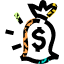 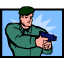 Veřejná vysoká škola
Státní rozpočet - školství
Součást organizační složky státu / Organizační složka státu
Státní rozpočet – obrana/vnitro
S.r.o. / a.s. / o.p.s.
Zejména vlastní hospodářská činnost
49
Vysoká škola
V souladu s demokratickými principy umožňují přístup k VŠ vzdělání, získání odpovídající profesní kvalifikace a přípravu pro výzkumnou práci a další náročné odborné činnosti.
 Oprávnění vysoké školy uskutečňovat za podmínek stanovených tímto zákonem studijní programy vyplývá z institucionální akreditace nebo z akreditace studijního programu.
 Oprávnění vysoké školy nebo její součásti konat habilitační řízení nebo řízení ke jmenování profesorem v daném oboru podléhá akreditaci, kterou uděluje Akreditační úřad.
Akreditace studijního programu
Je oprávněním realizační povahy
Přijímat uchazeče ke studiu
Konat výuku a zkoušky (vyučovat, ověřovat znalosti...)
Udělovat akademické tituly (tedy konat státní závěrečné zkoušky)
Konat rigorózní řízení
Uděluje ji
Národní akreditační úřad pro vysoké školství
Vysoká škola „sama sobě“, pokud pro danou oblast a typ studijního programu získala institucionální akreditaci

Institucionální akreditace je oprávnění VŠ samostatně vytvářet a uskutečňovat určený typ nebo určené typy studijních programů v určené oblasti nebo v určených oblastech vzdělávání
Vysokoškolská samospráva

Veřejná vysoká škola je samosprávná
 v zákonem stanoveném rozsahu samostatně vykonává určité svěřené kompetence (§ 6 odst. 1), např.
rozhoduje o vnitřní organizaci, vč. určování počtu zaměstnanců a zaměření vědeckovýzkumné činnosti
rozhoduje vlastními samosprávnými orgány o vlastních členech
hospodaří a nakládá s vlastním majetkem, jakož i stanovuje výši poplatků spojených se studiem
Dozor státu nad vysokoškolskou samosprávou

Stát (prostřednictvím MŠMT či NAÚ) zasahuje do činnosti VŠ jen v zákonem vymezených oblastech
Financování (resp. „spoluřízení“ u státních VŠ), povolování vzniku soukromých VŠ
Dozor nad normotvorbou
Dozor nad zákonností a konkrétními povinnostmi VŠ
Dozor nad kvalitou poskytovaného vzdělání
=> akreditace
Typy VŠ / součásti škol
Jen univerzitní
(též částečně autonomní - § 24)
Vnitřní předpisy
musí být
v souladu
I neuniverzitní
Studium
Začíná zápisem
Končí
Úspěšně (pozor, od 1. 9. 2016 lze vyslovit neplatnost vykonání státní zkoušky nebo její součásti nebo obhajoby disertační práce - § 47c a násl.)
Neúspěšně
Zanecháním
(Nedobrovolným) ukončením
Vyloučením
Za disciplinární přestupek
Za podvodné jednání při přijímacím řízení
Zánikem akreditace
Akademický pracovník, student
Student
= osoba zapsaná ke studiu ve studijním programu
Akademický pracovník 
= zaměstnanec vysoké školy, který vykonává jak pedagogickou, tak vědeckou, výzkumnou, vývojovou a inovační, uměleckou nebo další tvůrčí činnost. Akademičtí pracovníci jsou povinni dbát dobrého jména vysoké školy.
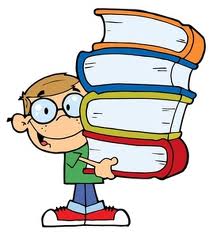 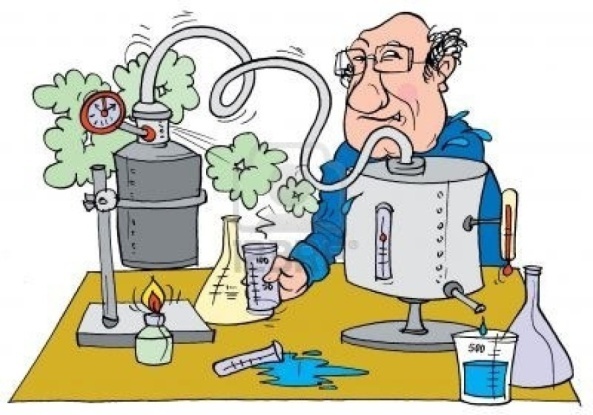 Poplatek, stipendium
Poplatek spojený se studiem
Na VVŠ – za přijímací řízení, za delší studium, za další studium (od 1. 9. 2016 zrušen), za cizojazyčné studium (§ 58)
Na SVŠ – školné (§ 59)
Stipendium
Dle zákona sociální, ubytovací
Ostatní dle stipendijního řádu

POZOR – poplatky nezáleží na věku
Poplatek za delší studium
§ 58 odst. 3: Studuje-li student ve studijním programu déle, než je standardní doba studia zvětšená o jeden rok v bakalářském nebo magisterském studijním programu, stanoví mu veřejná vysoká škola poplatek za studium, který činí za každých dalších započatých šest měsíců studia nejméně jedenapůlnásobek základu;
do doby studia se započtou též doby všech předchozích studií v bakalářských a magisterských studijních programech, které byly ukončeny jinak než řádně podle § 45 odst. 3 nebo § 46 odst. 3,
nejde-li o předchozí studium, po jehož ukončení student řádně ukončil studijní program stejného typu.
Období, ve kterém student studoval v takovýchto studijních programech nebo v takovýchto studijních programech a v aktuálním studijním programu souběžně, se do doby studia započítávají pouze jednou.
Od celkové doby studia vypočtené podle tohoto odstavce se však nejdříve odečte uznaná doba rodičovství.
Disciplinární přestupek
Disciplinární přestupek
Disciplinárním přestupkem je zaviněné porušení povinností stanovených právními předpisy nebo vnitřními předpisy vysoké školy a jejích součástí. 
podstatou se jedná o disciplinární delikt, ne o přestupek
Lze za něj uložit 
a)  napomenutí, 
b)  podmíněné vyloučení ze studia se stanovením lhůty a podmínek k osvědčení, 
c)  vyloučení ze studia.
Orgány vysoké školy
Orgány veřejných vysokých škol

Samosprávné
Akademický senát
Rektor
Vědecká (akad.) rada
Disciplinární komise
Rada pro vnitřní hodnocení

Ostatní
Kvestor
Správní rada
Státní vysoké školy
- mají totožné orgány
(s výjimkou správní rady)

Soukromé vysoké školy
- stanoví své orgány samy (vnitřními předpisy)
Orgány fakulty
Orgány fakult veřejných vysokých škol

Samosprávné
Akademický senát
Děkan
Vědecká rada
Disciplinární komise

Ostatní
Tajemník
Správní proces
Zvláštní proces (§ 50, § 68, § 69, § 69a) s podpůrnou použitelností správního řádu platí pro rozhodování o studentech a uchazečích
 Nižší míra zvláštní úpravy pro nostrifikace a registraci vnitřních předpisů
 Správní řád je vyloučen pro rozhodování o v habilitačním řízení a řízení ke jmenování profesorem a také v řízení o poskytování příspěvku / dotace od MŠMT
Vybraná judikatura
Soudní přezkum SZZk
Hodnocení SZZk nelze soudně přezkoumat, průběh (dodržení postupů) ano 9 As 1/2009
Princip přezkumu (státních) zkoušek na vysoké škole nespočívá a ani spočívat nemůže v přezkumu vědomostí uplatněných studentem při výkonu zkoušky a přezkumu tomu odpovídajícího ohodnocení ze strany zkoušejícího, nýbrž v přezkumu zákonnosti těch postupů, které lze ve smyslu shora uvedeného podřadit pod výkon státní správy. 
S konáním každé zkoušky přitom není spojeno pouze její ohodnocení, ale zákon s konáním zkoušky spojuje také subjektivní veřejné právo studenta na to, aby daná zkouška proběhla za podmínek stanovených studijním programem nebo studijním a zkušebním řádem, přičemž tomuto právu studenta odpovídá povinnost vysoké školy stanovené podmínky dodržet.
Vybraná judikatura
Přezkum hodnocení přijímací zkoušky
Při přezkoumání rozhodnutí v přijímacím řízení může být předmětem přezkumu i věcné posouzení, zda uchazeč správně odpověděl na otázky či zkušební úlohy při přijímací zkoušce, včetně případného posouzení „vhodnosti“ zadání 7 As 79/2011
Je-li součástí přijímacího řízení zkoumání vlastností a schopností exaktně neměřitelných či závislých na vkusu nebo jiných subjektivních úsudcích (např. uměleckého talentu), přezkumná činnost rektora se omezí na kontrolu nestrannosti, objektivity a odbornosti správní úvahy osoby či osob posuzujících uchazeče a toho, zda nevybočily z mezí správního uvážení či je nezneužily 
Logicky nelze přezkoumávat neopakovatelné, tedy typicky ústní zkoušení (VK)
Vybraná judikatura
Poplatky za studium
Neaplikovat retroaktivně „přičítací“ ustanovení (nepřičítat před účinností 147/2001, tedy před 7/2001) 9 As 8/2007
Jsou vyměřovány nezákonně, pokud konkrétní výše poplatku není v souladu s ust. § 58 odst. 6 ZVŠ uvedena ve statutu vysoké školy 7 As 41/2013
Nelze-li postupovat dle § 58 odst. 6, tedy dle výše uvedené ve statutu, je přímo aplikovatelná minimální zákonná výše (VK)

Přerušení studia
Jeho doba se započítává do max. doby studia 8 As 37/2010 (není-li vnitřním předpisem stanoveno jinak)
Děkuji za pozornost